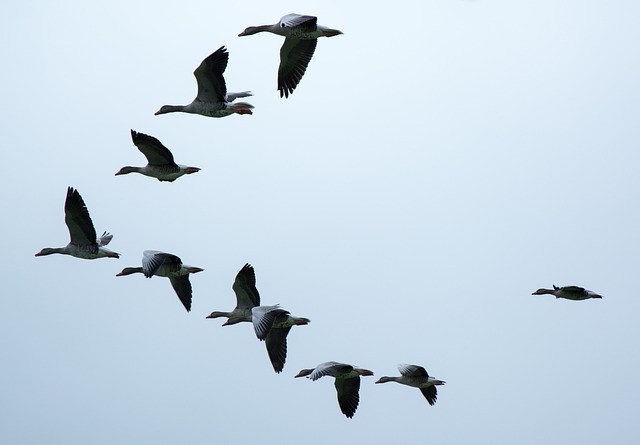 Toolkit 2Learning Unit 3
Coordinate your team and coordinate yourself in the intersectoral networkPre intervention
Developed by 
University of Presov, Slovakia
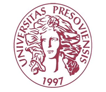 L.U. 3 – Coordinate your team and coordinate yourself in the intersectoral network
1. Orientating yourself in the problem / situation / terrain 
Question: Are you aware of how to become quickly oriented in a crisis situation as the coordinator of a team intervening in a crisis situation?
Activity 1: Overview
2. Team selection 
Question: Are you aware of how to build an effective team which provides early intervention in crisis situations? 
Activity 2: Proper selection
3. Crisis intervention method selection 
Questions: Are you aware of which crisis interventions and methods you can use in early psychological intervention? 
Activity 3: Know your methods
4. Psychological resilience training 
Question: Are you aware of how to build and improve resilience in a team as a coordinator?
Activity 4: Improve resilience
5. Realization
Question: Are you aware of how to improve the cooperation of the intervention team during the implementation of a crisis intervention?
Activity 5: Cooperation and competition
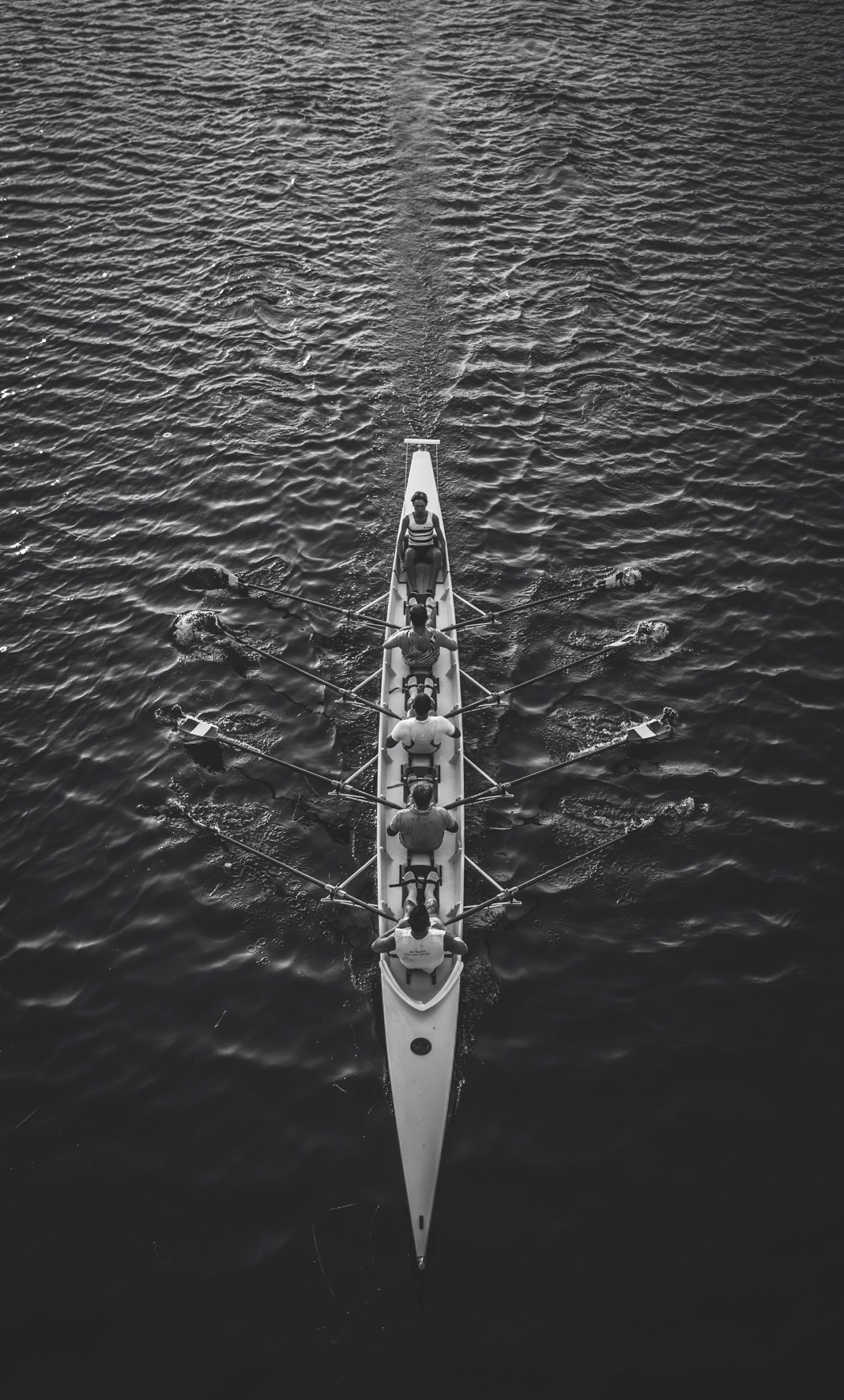 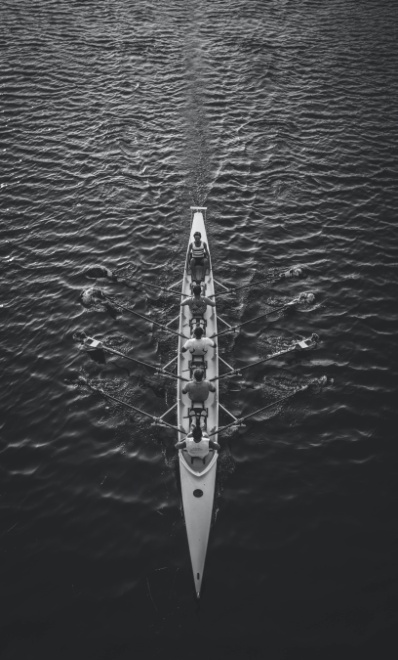 1. Orientating yourself
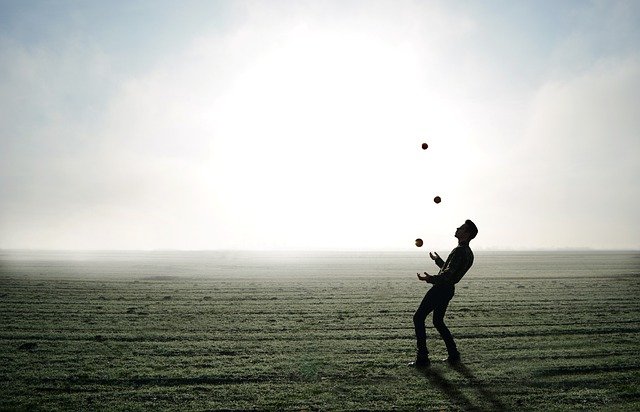 1. Are you aware of how to become quickly oriented in a crisis situation as the coordinator of a team intervening in a crisis situation?
No
Yes
Go to the next question
Click here
Activity 1
Overview
Team selection
2. Team selection
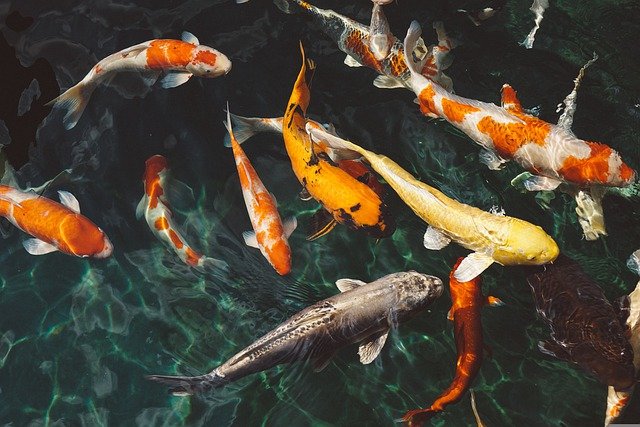 2. Are you aware of how to build an effective team which provides early intervention in crisis situations?
Yes,
No
Click here
Activity 2
Go to the next question
Proper selection
Crisis intervention method selection
3. Crisis intervention method selection
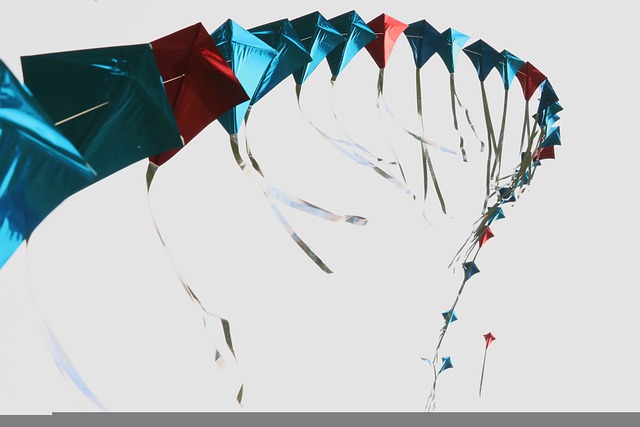 3. Are you aware of which crisis interventions and methods you can use in early psychological intervention?
Yes
No
Go to the next question
Click here 
Activity 3
Know your methods
Psychological resilience training
4. Psychological resilience training
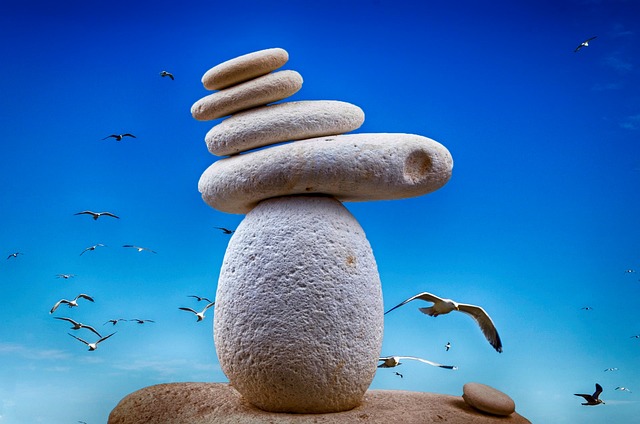 4. Are you aware of how to build and improve resilience in a team as a coordinator ?
Yes
No
Click here
 Activity 4
Go to the next question
Realization
Improve resilience
5. Realization
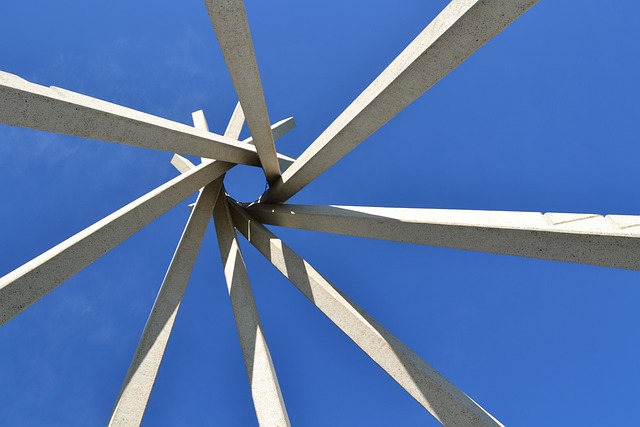 5. Are you aware of how to improve the cooperation of the intervention team during the implementation of a crisis intervention?
Yes
No
You have finished Unit 3
Click here 
Activity 5
Cooperation and competition
Go to the next unit